Пролетарское городское поселение
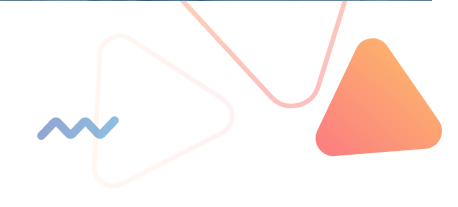 32
85
ВСЕРОССИЙСКИЕ  АКЦИИ
РЕГИОНАЛЬНЫХ  ШТАБОВ
ПРЕДПОСЫЛКИ ПОЯВЛЕНИЯ  ДВИЖЕНИЯ:
По результатам работы Всероссийского  волонтёрского корпуса 70-летия Победы  в Великой Отечественной войне
в юбилейном 2015 году,
Президентом Российской Федерации
В.В. Путиным
поддержана инициатива создания  Всероссийского
общественного движения
ПРОФИЛЬНЫХ  СООБЩЕСТВ
ТОЛЬКО В СОЦ. СЕТИ  VK.COM
298
#ВОЛОНТЕРЫ70
БЛАГОУСТРОЕННЫХ  ПАМЯТНЫХ МЕСТ
И ВОИНСКИХ  ЗАХОРОНЕНИЙ
80
ТЫСЯЧ
145
ТЫСЯЧ
ВОВЛЕЧЁННЫХ  В ПРОЕКТ  ВОЛОНТЁРОВ
«ВОЛОНТЁРЫ  ПОБЕДЫ»
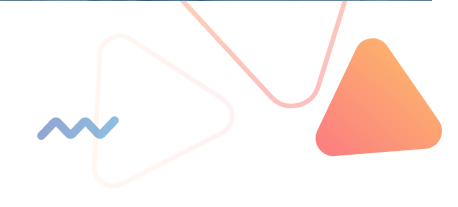 ОСНОВНЫЕ СМЫСЛЫ
ДВИЖЕНИЯ:
«Волонтёры Победы»  объединяют людей всех  возрастов, с различными  политическими взглядами,  разных религиозных  конфессий, из разных  общественных  объединений
«Волонтёры Победы» —  хранители истинного  понимания Победы нашего  народа в Великой  Отечественной войне
«Волонтёры Победы» —  это не флаги, не фирменный  стиль, не громкие лозунги,
а личная история каждого,  чья память о вкладе его  родных и близких в дело  Великой Победы больше,  чем просто память
«Волонтёры Победы» -  это единая готовая  технология вовлечения  молодежи в процесс
гражданко-патриотического  воспитания
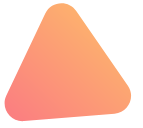 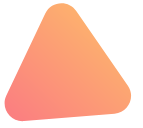 https://vk.com/komanda_53
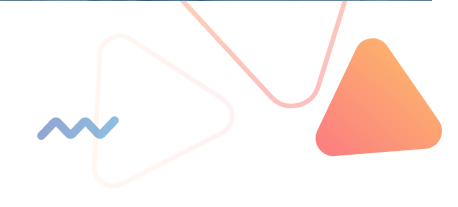 СТРУКТУРА ОРГАНИЗАЦИИ
Центральный Штаб  Движения
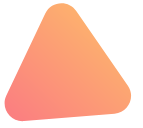 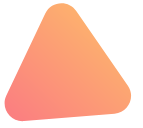 85 региональных  отделений Движения
муниципальные штабы  Движения
общественные центры
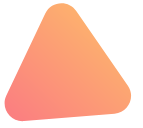 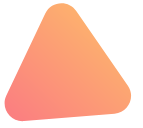 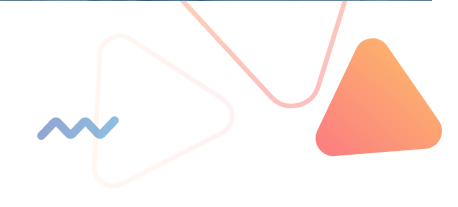 ОСНОВНЫЕ МЕРОПРИЯТИЯ 
В ФОРМАТЕ 
ДНЕЙ ЕДИНЫХ ДЕЙСТВИЙ
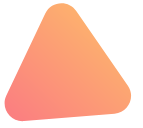 В
Д
Е
О
З
П
И
Р
Е
А
Т
Н
Е
В
А
ПИСЬМО ПОБЕДЫ
ДЕРЕВО ПОБЕДЫ
ПОДВЕЗИ ВЕТЕРАНА!
ГЕОРГИЕВСКАЯ ЛЕНТОЧКА
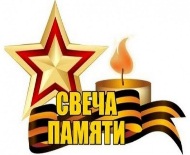 ПАРАД ПОБЕДЫ
БЕССМЕРТНЫЙ ПОЛК
ДЕНЬ ПОБЕДЫ
СВЕЧА ПАМЯТИ
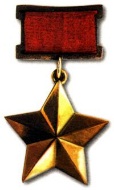 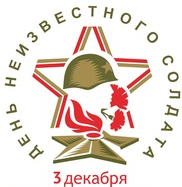 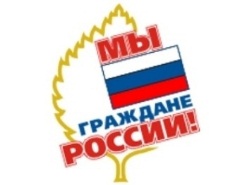 ДЕНЬ НЕИЗВЕСТНОГО 
СОЛДАТА
ДЕНЬ ГЕРОЕВ 
ОТЕЧЕСТВА
МЫ ГРАЖДАНЕ РОССИИ
ДРУГИЕ МЕРОПРИЯТИЯ
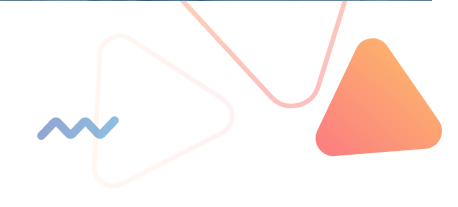 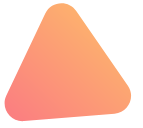 Всероссийские молодежные исторические квесты
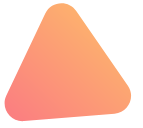 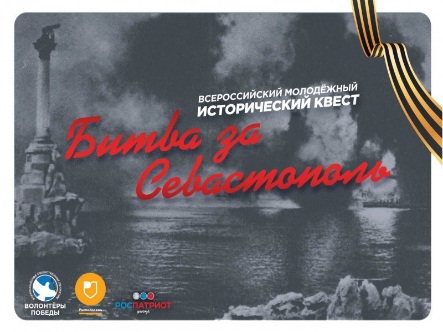 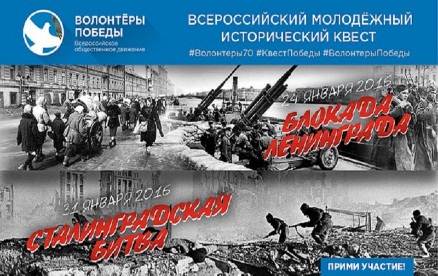 «Блокада Ленинграда»
«Битва за Сталинград»
«Битва за 
Севастополь»
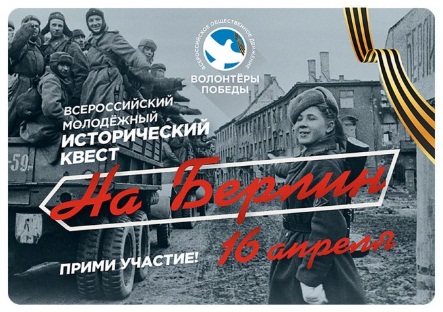 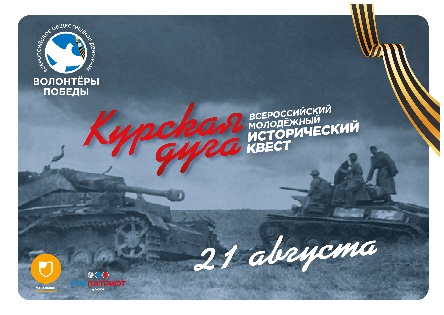 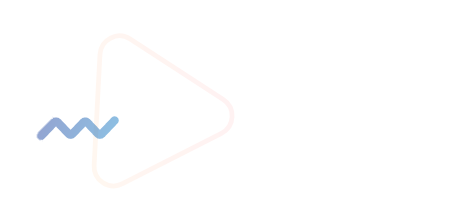 «На Берлин!»
«Курская дуга»
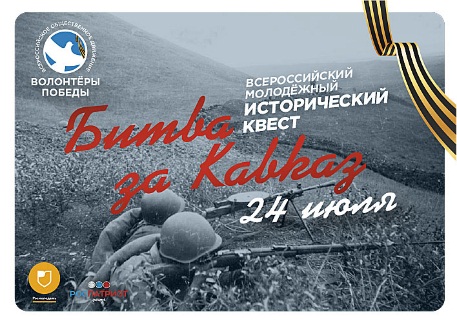 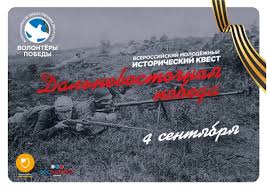 «Дальневосточная 
Победа»
«Битва за Кавказ»
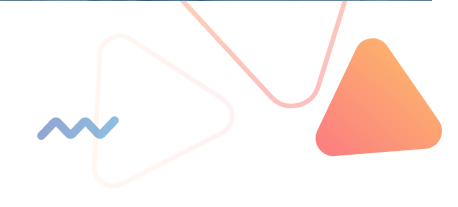 https://vk.com/komanda_53
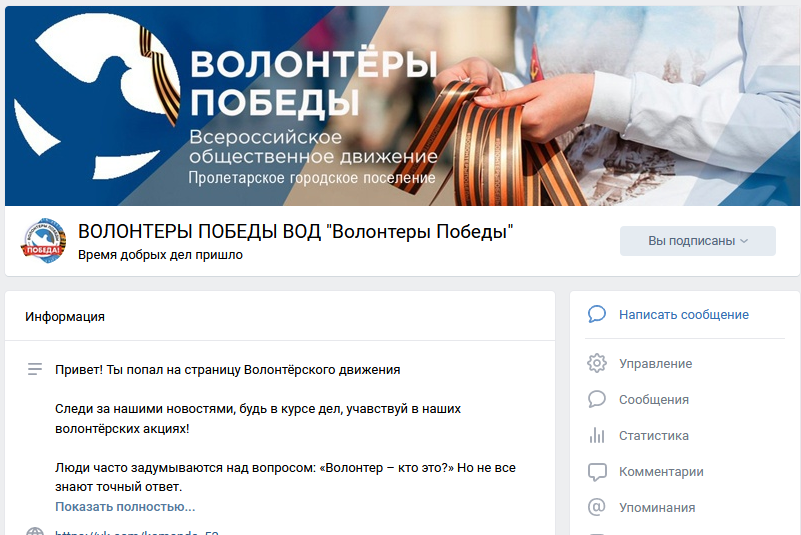 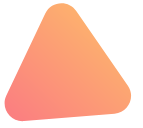 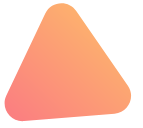 Руководитель – Васильёнов Николай
1-й Зам. руководителя – Грачева Елена
пресс-центр – Буцев Лев
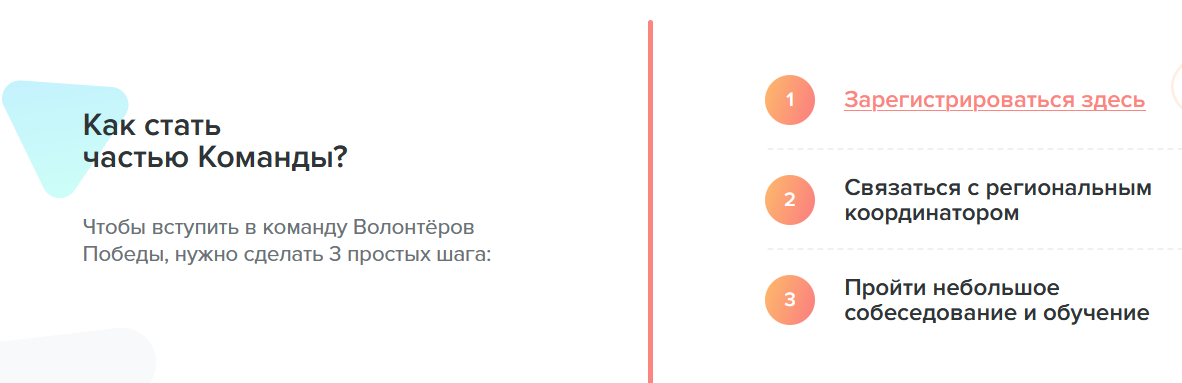 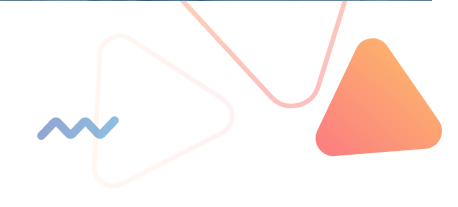 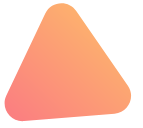 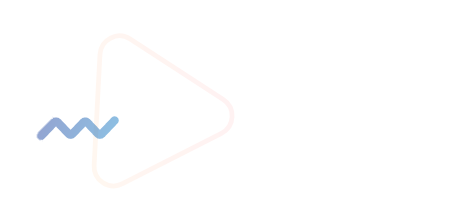 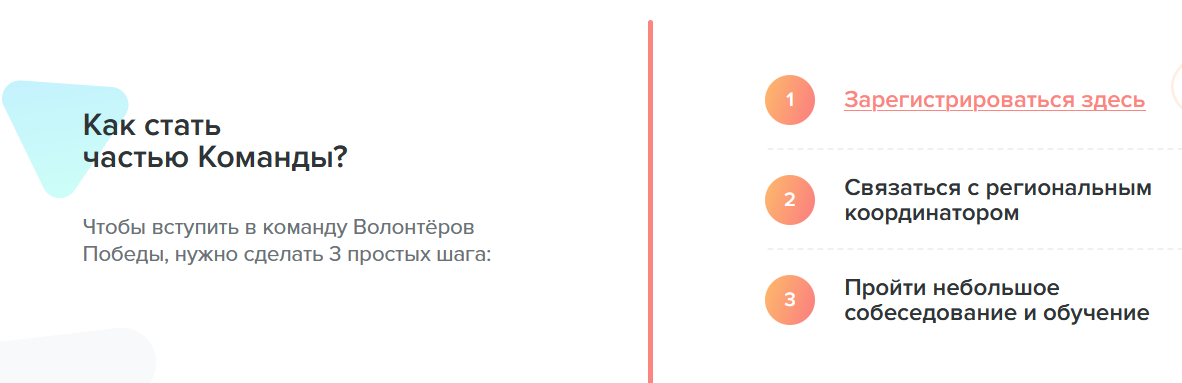 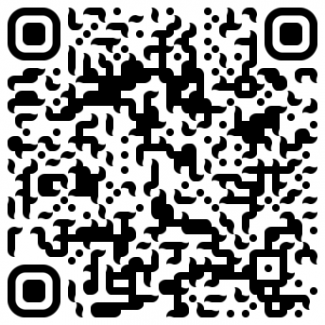 https://goo.su/4cGy
Отсканируй код телефоном